Rilievo con sacrificio di M. Aurelio 
davanti al tempio capitolino (178 d.C.)
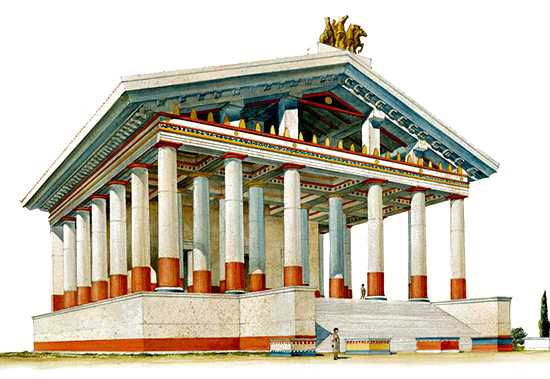 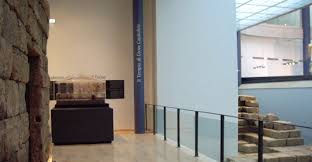 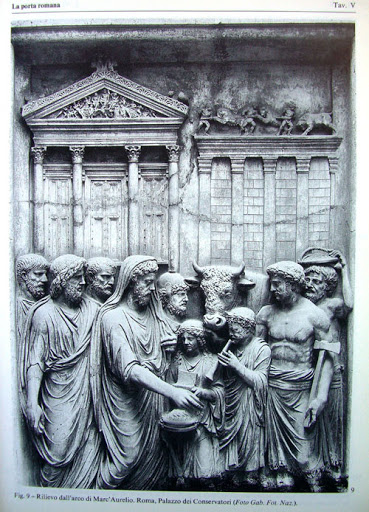 Resti del tempio di Giove capitolino all’interno dei Musei Capitolini
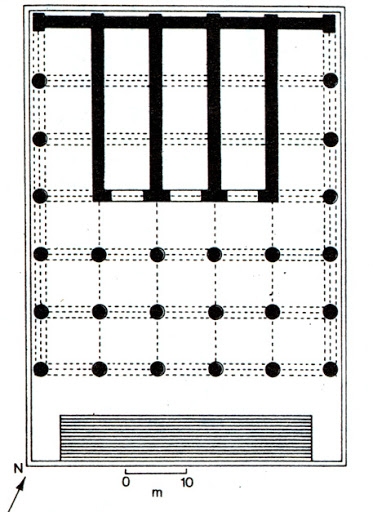 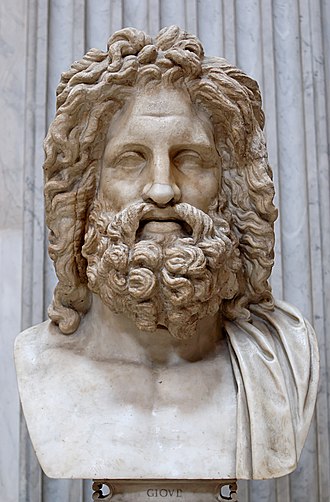 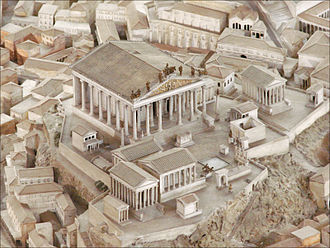 orientato N-O/S-E
62x53 m
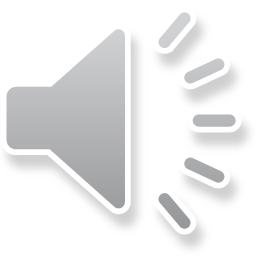